Hymns for Worship at Woodmont
7 Saints Lift Your Voices
72 Be with Me Lord
162 Night with Ebon Pinion
150 Purer in Heart
269 Nothing but the Blood
302 Blest be the Tie
What 
God 
Wants 
You 
to 
Learn
from 
Suffering
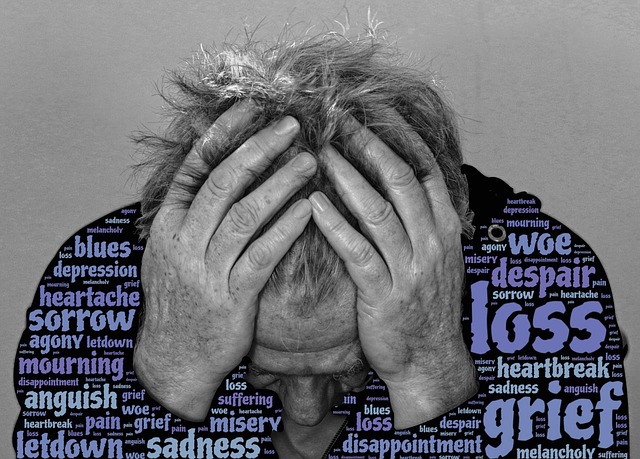 What God Wants You to Learn from Suffering
Reverence & Obedience 
(Proverbs 1:7-9; Heb. 12:5-11; 5:8-9; 1 Peter 2:21-25)

Stop practicing sin 
(1 Peter 4:1-5; John 5:14; 8:11; 1 John 3:8)

Blessings of Righteousness 
(1 Peter 1:3-9; 2:20; 3:14-18; 4:16)

Power of Prayer 
(James 5:13-18; 1 Samuel 1:6-11; 3:20; 1 Peter 5:6-11)
What God Wants You to Learn from Suffering
His Grace & Mercy will Help You Endure 
(Hebrews 4:14-16; 2 Corinthians 12:9-10)

Have Joy in Your Trials
(James 1:2-4; 5:10-11; Romans 5:3-5)

Love of Christ will Sustain You
(2 Corinthians 5:14-15; Romans 8:35-39)

It will End in Bliss for the Righteous
(Romans 8:18; Revelation 21:4)
Hymns for Worship at Woodmont
7 Saints Lift Your Voices
72 Be with Me Lord
162 Night with Ebon Pinion
150 Purer in Heart
269 Nothing but the Blood
302 Blest be the Tie